Влияние информационных технологий на психику человека
Автор:
Сумарокова Ирина  Геннадьевна
11 класс,НОУ Экономический лицей
 г. Гуково
Руководитель:
Бояринева Яна Юрьевна
преподаватель математики и информатики
Цель работы – изучить различные аспекты воздействия компьютера на психику человека.
Данная цель предполагает решение следующих задач:
  анализ понятия «компьютерной зависимости»
  определение признаков и механизмов формирования компьютерной зависимости
  обзор специфических компьютерных стрессоров
  проведение экспериментального исследования и анализ полученных результатов, с целью выявления компьютерной зависимости.
Понятие «компьютерная зависимость» появилось в 1990 г.
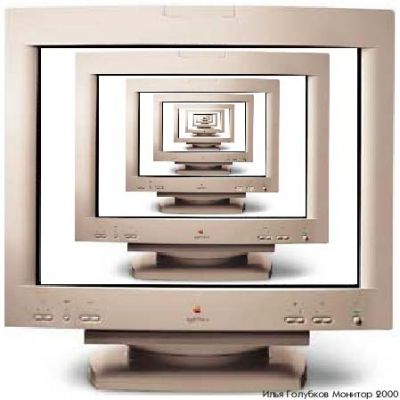 Суть компьютерной зависимости - компьютер начинает управлять самим человеком.
С появлением признаков компьютерной зависимости стали проводиться различные исследования, результаты которых должны были дать ответы на несколько вопросов
о том, как возникает компьютерная зависимость, 
в чем она выражается и 
как ее лечить.
Механизмы формирования компьютерной зависимости
Первый механизм – уход от реальности.


Второй – принятие роли.
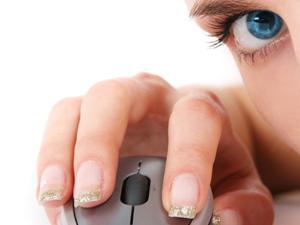 В переводе с английского stress - давление, нажим, напряжение.
Стрессы можно подразделить на: 

эмоционально положительные и эмоционально отрицательные; 

кратковременные и долгосрочные; 

физиологические и психологические;

информационные и эмоциональные.
К специфическим компьютерным стрессорам относятся:
Потеря информации.

Неустойчивая работа, сбой и  зависание компьютера.

Информационные перегрузки.

Игры и Интернет-зависимость.
Экспериментальная часть исследования
Объект исследования – дети в возрасте от 13 до 17 лет в количестве 45 человек.  
Были использованы следующие тестовые методики: 
На выявление состояния скрытого стресса. 

На определение уровня коммуникабельности.

На наличие психологической зависимости от информационных технологий. 

На определение стремления к новым играм.
Скрытый стресс
Уровень коммуникабельности
Психологическая зависимость от ПК
Стремление к новым играм
39%  учащихся  проводят более 3 часов в день в Интернете;
  8 % учеников  легче общаться с людьми через Интернет, нежели лицом к лицу. Это не так много, радует, что большинство ребят ценят и понимают преимущества реального общения.
Только от нас зависит, каким будет наш образ жизни - здоровым, активным или же нездоровым, пассивным.
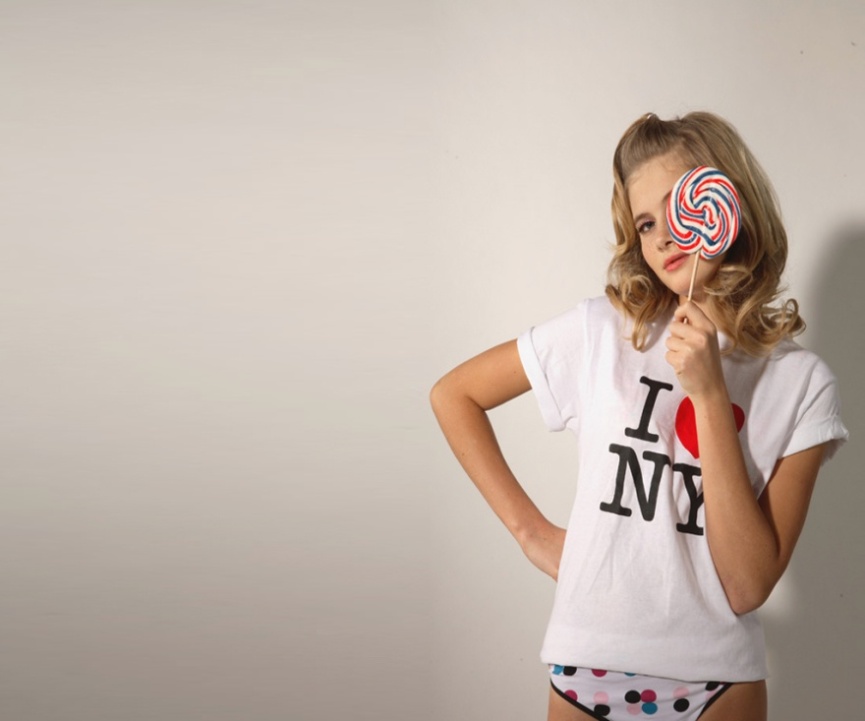 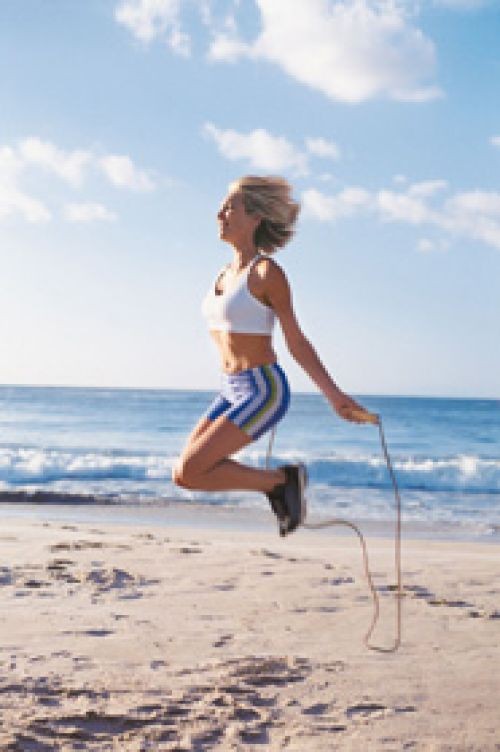 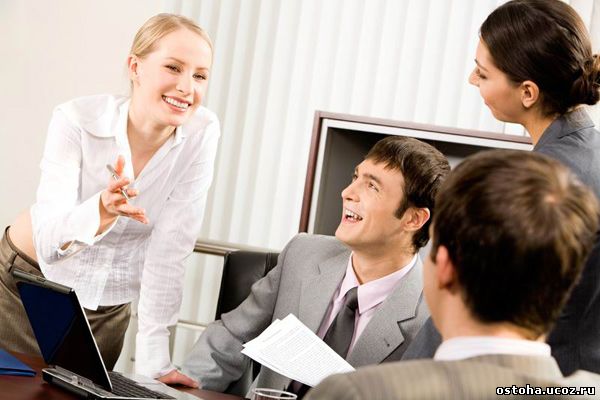